Företagsklimatet i byggbranschen 2023
2023-11-17
2
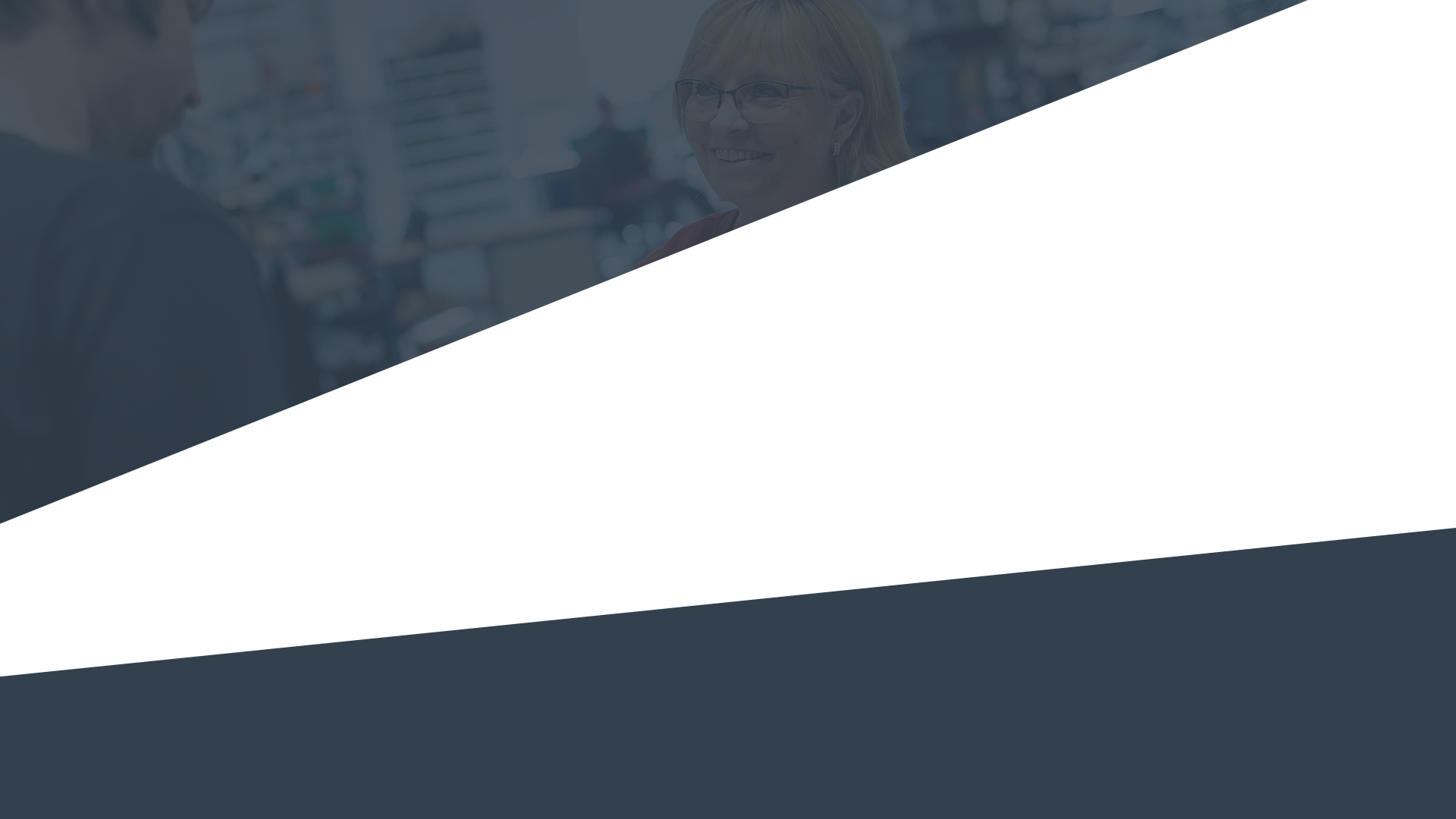 Finns det personal med rätt kompetens att få tag på?
Är kommunen lösningsorienterade?
Vad definierar ett bra lokalt företagsklimat?
Hur hög är kommunalskatten?
Har politikerna förståelse för min verksamhet och mina behov som företagare?
Får man bra välfärd för de kommunala skattepengarna?
Går det föra en dialog med tjänstemän och politiker?
Är det enkelt att få tag på någon hos kommunen?
Finns det någonstans att bo?
Finns flyg-/tågförbindelser för mina långväga kunder?
Kan jag locka hit personal?
Engagerar sig företagen i den lokala utvecklingen?
Hur fungerar kommunens upphandling?
Har kommunen enkla e-tjänster?
Påverkar brottsligheten möjligheten att driva företag?
Känner jag mig uppskattad som företagare i kommunen?
Bedriver kommunen verksamhet som konkurrerar med mitt företag?
Är det tryggt för mina anställda?
Hur lång tid tar det att få ett tillstånd?
Vad tycker andra företagare om det lokala företagsklimatet?
Hur är mobiltäckningen?
Finns det fiber?
Är kommunen intresserad av att göra affärer med mig?
Finns det lediga lokaler eller kontor?
Vad tar kommunen ut för avgifter?
Hur är den lokala infrastrukturen?
Hur funkar kollektivtrafiken för mina anställda?
Hjälper kommunens tillsynspersoner mig att göra rätt?
Finns det mark redo att bygga på?
Får jag bra service i kontakt med kommunen?
Hur funkar kontakten med skolan för mig som företagare?
Får jag information så att jag kan hålla mig uppdaterad om vad som händer i kommunen?
”Företagsklimat är summan av de institutioner, attityder, regler och kunskaper som möter företagaren i vardagen.”
Svenskt Näringslivs definition av företagsklimat
3
2023-11-17
Om undersökningen i byggbranschen
Antal anställda bland svarande företag
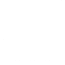 Svarsfrekvens:
41 %
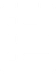 Antal svarande företag:
6599
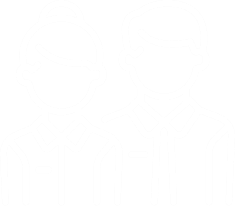 Andel medlemsföretag bland svarande:
68 %
%
Byggbranschen
[Speaker Notes: Bilden visar bakomliggande fakta till undersökningen av det lokala företagsklimatet 2023.
  
Vilka ingår i undersökningen?
Svenskt Näringsliv låter Statistiska centralbyrån (SCB) ta fram ett urval utifrån kommunens storlek som levereras till Ipsos. 
Färre än 50 000 invånare och färre än 1 200 företag/arbetsställen: 200 enkäter. 
Antingen fler än 50 000 invånare och/eller fler än 1 200 företag/arbetsställen: 400 enkäter.
Malmö och Göteborg: 800 enkäter.
Stockholms stad: 1 200 enkäter.
 
Populationen utgörs av samtliga privata företag med huvudkontor i kommunen, förutsatt att de har en omsättning på minst 300 000 kronor (i de kommuner som får 400 enkäter eller mer är omsättningskravet 500 000 kronor). Från populationen dras ett slumpmässigt urval stratifierat utifrån storleksgrupperna 0, 1-4, 5-9, 10-25, 26-200 och 201+ anställda. I första hand skickas enkäterna till Svenskt Näringslivs medlemsföretag och i andra hand till företag som inte är medlemmar i Svenskt Näringsliv. Vanligt är att ungefär två tredjedelar av urvalet består av medlemsföretag och en tredjedel av företag som inte är medlemmar i Svenskt Näringsliv. Arbetsställen med huvudkontor i en annan kommun ingår också i populationen förutsatt att de har minst 25 anställda. För urvalsgrupperna enmansföretag och arbetsställen har vi satt ett tak på att de maximalt var för sig får utgöra 10 procent av det totala urvalet, förutsatt att inte företagsstrukturen kräver fler för att uppnå urvalet. 
 
Svarsfrekvensen är framräknad utifrån nettourvalet, d.v.s. borträknat för till exempel nedlagda företag och företag utan verksamhet i kommunen. 

Vartannat år får även kommunpolitiker svara på enkäten, och det skedde i år. De som får enkäten är ordinarie ledamöter i kommunfullmäktige (enligt Valmyndighetens förteckning över kommunpolitiker).]
2023-11-17
4
Sammanfattande omdöme på företagsklimatet i kommunen
Företagare i
Byggbranschen
Alla branscher
Snittbetyg = 3,5
Byggbranschen
[Speaker Notes: Bilden visar betyget på det sammanfattande omdömet på företagsklimatet i kommunen. Snittet från företagen i branschen jämförs med snittet för alla branscher. 2014 genomfördes ingen enkätundersökning, därför saknas mätpunkt för det året.]
2023-11-17
5
Sammanfattande omdöme på företagsklimatet i kommunen
Branschvis
Byggbranschen
[Speaker Notes: Bilden visar snittbetyg på sammanfattande omdömet om företagsklimatet i kommunen 2023, branschvis.
Genomsnittet för alla branscher är 3,5.]
2023-11-17
6
Företagens kontakter med kommunen
62 %
av företagen har haft kontakt med kommunen det senaste året.
Byggbranschen
[Speaker Notes: Snittet för Sverige är 65 %.]
2023-11-17
7
Kontakter med kommunen senaste året
Företagare i
Byggbranschen
Alla branscher
%
*Avser andra än näringslivsavdelningen
Byggbranschen
[Speaker Notes: Bilden visar de vanligaste kontakterna företagen i branschen har haft med kommunen jämfört med snittet för alla branscher. Flera svar möjliga.]
2023-11-17
8
Det här gällde kontakten med kommunen
Företagare i
Byggbranschen
Alla branscher
%
Bas: Företag som uppger att de haft kontakt med kommunen.
Byggbranschen
[Speaker Notes: Bilden visar de vanligaste ärendena vid företagens kontakter med kommunen jämfört med snittet för alla branscher. Flera svar möjliga.]
2023-11-17
9
Så fungerar kontakten om tillstånd, tillsyn och kontroll
Företagare i
Byggbranschen
Alla branscher
Bas: Företag som uppger att de haft kontakt med kommunen angående tillståndsgivning, tillsyn eller kontroll.
Byggbranschen
[Speaker Notes: Bilden visar hur företag som haft kontakt med kommunen i frågor angående tillståndsgivning, tillsyn eller kontroller upplever kontakten och hanteringen. 

Ni har varit i kontakt med kommunen om tillståndsgivning, tillsyn eller kontroll. I vilken utsträckning instämmer du i följande påståenden angående ert ärende?
Lätta att komma i kontakt med = Det är lätt för mig att komma i kontakt med kommunens handläggare. 
Förståelse = Jag upplever att kommunens handläggare hade förståelse för min verksamhet.
Fick råd och vägledning = Företaget fick de råd och den vägledning från kommunen som vi behövde.
Rimliga handläggningstider = Kommunens handläggningstid framstår som rimlig.]
2023-11-17
10
Kommunens service och dialog
Företagare i
Byggbranschen
Alla branscher
Byggbranschen
[Speaker Notes: Bilden visar hur företagen upplever kommunens service och bemötande respektive dialogen med kommunens beslutsfattare. Snittet från företagen i branschen jämförs med snittet för alla branscher.]
2023-11-17
11
Alla enkätfrågor för byggbranschen
Företagarnas betyg sätts på skalan: 1 = Dåligt 2 = Inte helt godtagbart 3 = Godtagbart 4 = Bra 5 = Mycket bra 6 = Utmärkt
*Skala: 1 = I mycket hög utsträckning 2 = I ganska hög utsträckning 3 = I varken hög eller låg utsträckning 4 = I ganska liten utsträckning 5 = I mycket liten utsträckning 6 = Inte alls
Byggbranschen
[Speaker Notes: Bilden visar samtliga enkätfrågor i fallande ordning med högst betyg överst och lägst underst (Sammanfattande omdöme visas alltid överst). Betyg över nivån för bra (4,0) ligger ovanför grön linje och betygen under nivån för godtagbart (3,0) ligger under orange linje. 

Betygen från företagen i branschen jämförs dels med snittbetyget för alla branscher och dels med förändring från föregående år. Grön ruta indikerar över Sverigesnittet eller positiv förändring. Orange ruta indikerar under snittet eller en negativ förändring jämfört med föregående års mätning.]
2023-11-17
12
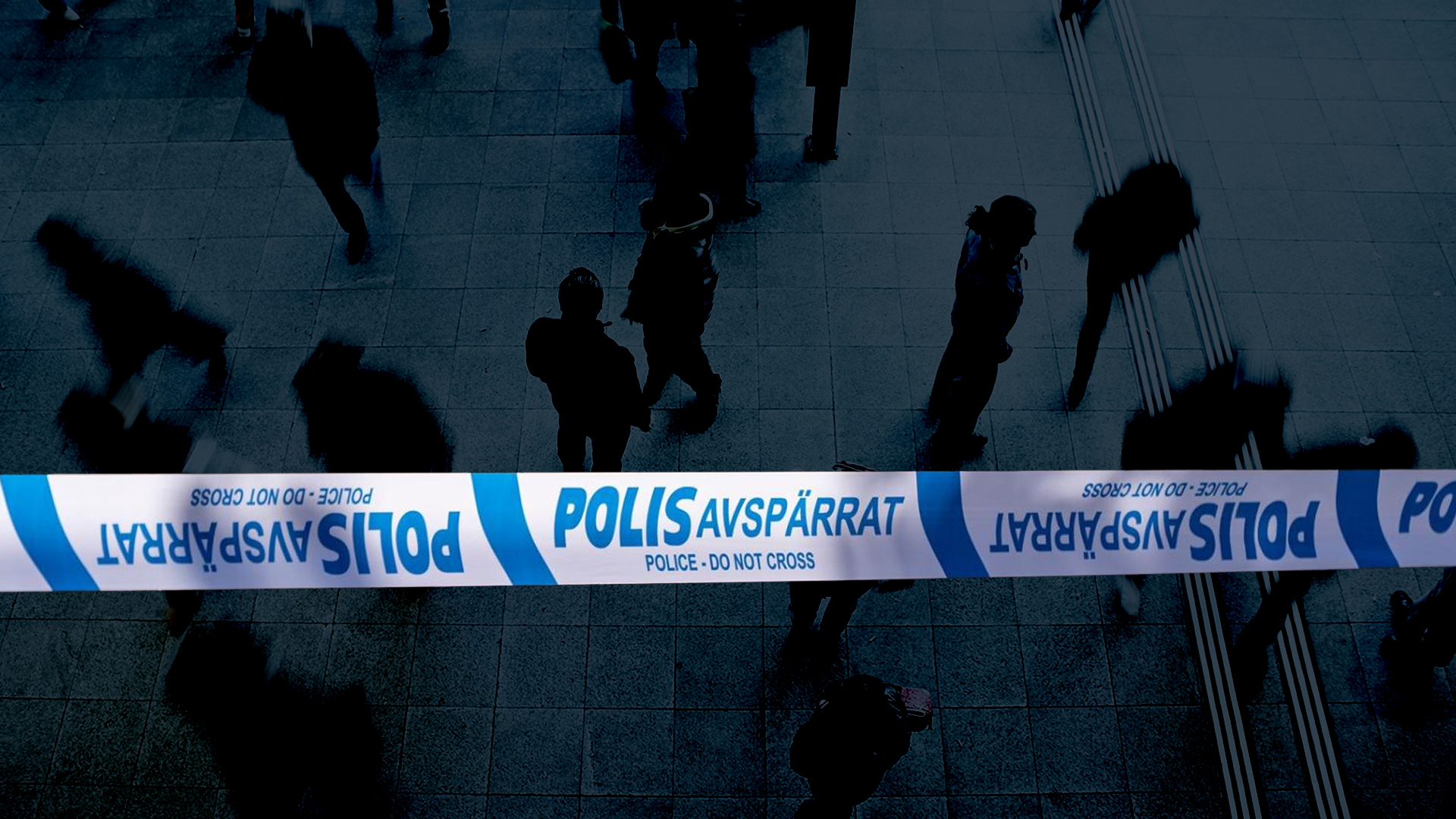 Påverkan av brottslighet/otrygghet
av företagen inom byggbranschen upplever att brottslighet/otrygghet påverkar dem negativt.
22 %
Byggbranschen
[Speaker Notes: Avser de som svarat „i hög utsträckning“ eller „i mycket hög utsträckning“ (betyg 1-2).

Snittet för alla branscher är 20 procent.]
2023-11-17
13
Påverkan av brottslighet/otrygghet
Fördelning av svarsalternativ
Alla branscher
%
Byggbranschen
[Speaker Notes: Formulering: I vilken utsträckning påverkas ditt företag negativt av brottslighet/otrygghet i din kommun? 
Skalan går mellan 1 och 6 där 1 = I mycket hög utsträckning och 6 = Inte alls

Diagrammet visar hur stor andel (i procent) av företagen i branschen som svarat respektive svarsalternativ.
Staplarna visar branschens svar och den streckade linjen snittet för alla branscher.]
2023-11-17
14
Påverkan av brottslighet/otrygghet
Negativa andelar
Företagare i
Byggbranschen
Alla branscher
%
Snittbetyg = 20%
Byggbranschen
[Speaker Notes: Diagrammet visar andelen företag som svarat betyg 1-2 (i mycket hög utsträckning och i ganska hög utsträckning). Snittet från företagen i branschen jämförs med snittet för alla branscher.]
2023-11-17
15
av företagen upplever att kommunens upphandling är bristfällig.
Kommunens upphandling
35 %
Byggbranschen
[Speaker Notes: Avser de som svarat „dåligt“ eller „inte helt godtagbart“ (betyg 1-2).

Snittet för Sverige är 24 procent.]
2023-11-17
16
Kommunens upphandling
Fördelning av svarsalternativ
Alla branscher
%
Byggbranschen
[Speaker Notes: Diagrammet visar hur stor andel (i procent) av företagen i branschen som svarat respektive svarsalternativ. Snittet från företagen i branschen jämförs med snittet för alla branscher. 
Staplarna visar branschens och den grå streckade linjen snittet för alla branscher.]
2023-11-17
17
Konkurrens från kommunens verksamheter
Fördelning av svarsalternativ
Alla branscher
%
Byggbranschen
[Speaker Notes: Frågeformulering: I vilken utsträckning anser du att kommunens verksamheter tränger undan privat näringsverksamhet? 

Diagrammet visar hur stor andel (i procent) av företagen i branschen som svarat respektive svarsalternativ.
Staplarna visar branschen och den grå streckade linjen snittet för alla branscher.]
2023-11-17
18
Kompetensförsörjning
43 %
av företagen upplever att kompetensförsörjningen fungerar dåligt eller inte helt godtagbart.
Byggbranschen
[Speaker Notes: Avser de som svarat „dåligt“ eller „inte helt godtagbart“ (betyg 1-2).

Snittet för Sverige är 39 procent.]
2023-11-17
19
Tillgång till medarbetare med relevant kompetens
Företagare i
Byggbranschen
Alla branscher
Snittbetyg = 2,8
Byggbranschen
[Speaker Notes: Frågan avser tillgång till medarbetare med relevant kompetens. Snittet från företagen i branschen jämförs med snittet för alla branscher.]
2023-11-17
20
Matchar utbildningarna kompetensbehovet?
Fördelning av svarsalternativ
Alla branscher
%
Byggbranschen
[Speaker Notes: Frågeställning: Finns det utbildningar i ditt närområde som matchar ditt företags kompetensbehov? 
Svarsalternativ: Ja, nej, delvis, vet ej.

Staplarna visar branschen och den grå streckade linjen snittet för alla branscher.

Extrafråga 2023.]
2023-11-17
21
Skolans kontakt med det lokala näringslivet
Företagare i
Byggbranschen
Sverige
Snittbetyg = 2,9
Not: Frågan omformulerades 2020
Byggbranschen
[Speaker Notes: Nuvarande formulering: Skolans kontakt med det lokala näringslivet.
Tidigare formulering (innan 2020): Skolans attityder till företagande.

Snittet från företagen i branschen jämförs med snittet för alla branscher.]
2023-11-17
22
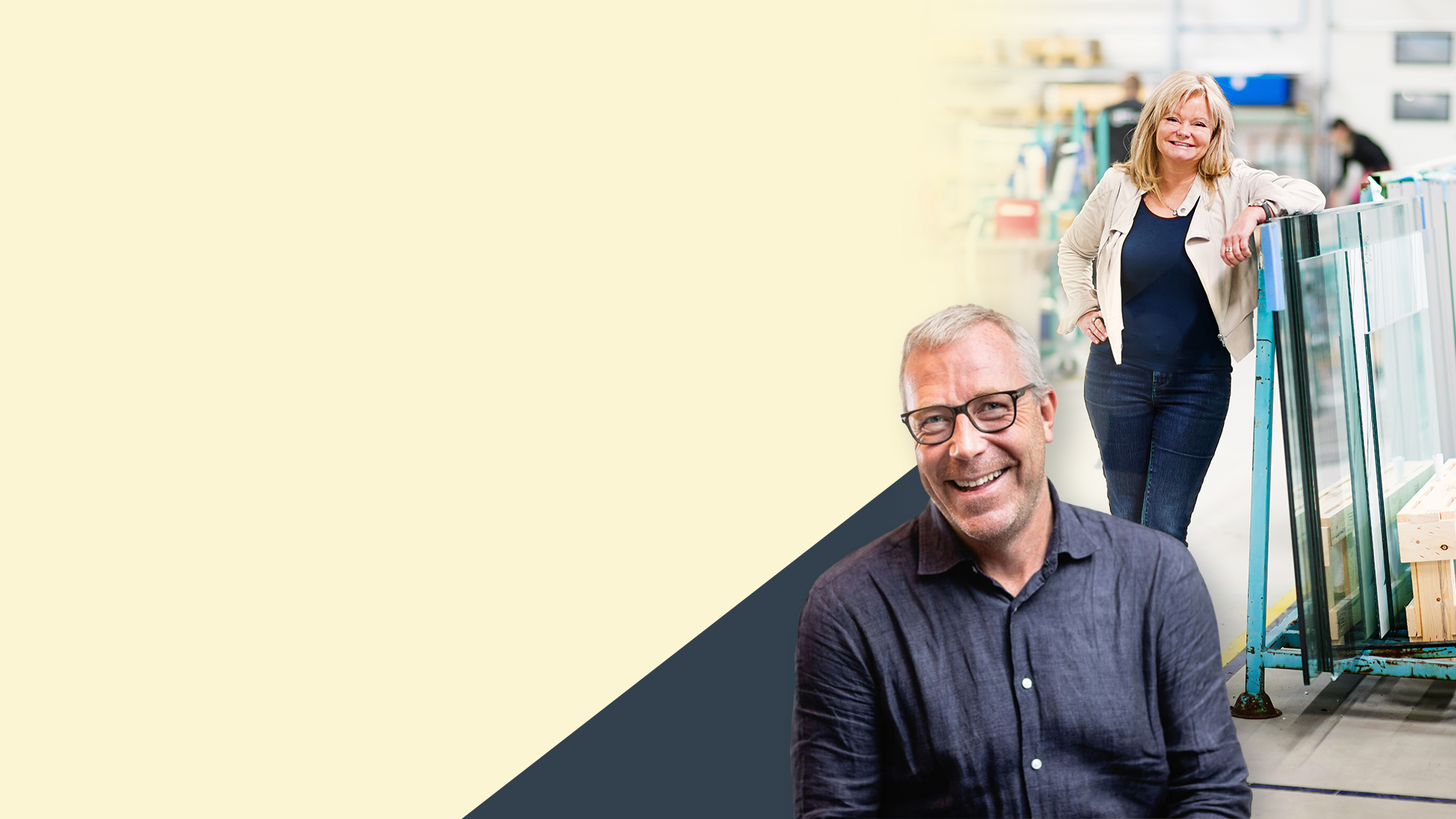 Så kan företagsklimatet förbättras
Branschens högst prioriterade åtgärder
1
2
3
4
5
Byggbranschen
[Speaker Notes: Bilden visar de fem mest prioriterade åtgärderna företagen i branschen önskar för att förbättra det lokala företagsklimatet. Flervalsfråga.

Svarsalternativ:
Fler bostäder
Lägre kommunala avgifter
Kortare handläggningstider
Enklare att delta i upphandlingar
Mer byggbar mark för verksamheter
Mer samarbete mellan skolan och de lokala företagen
Bättre dialog mellan kommunen och företagen
Bättre förståelse för företagande hos kommunens beslutsfattare
Upphandla mer av kommunens verksamhet
Förbättra det lokala vägnätet
Fler som går en yrkesutbildning
Minskad brottslighet och ökad trygghet
Lätt att lösa ärenden digitalt
Annat, vad]
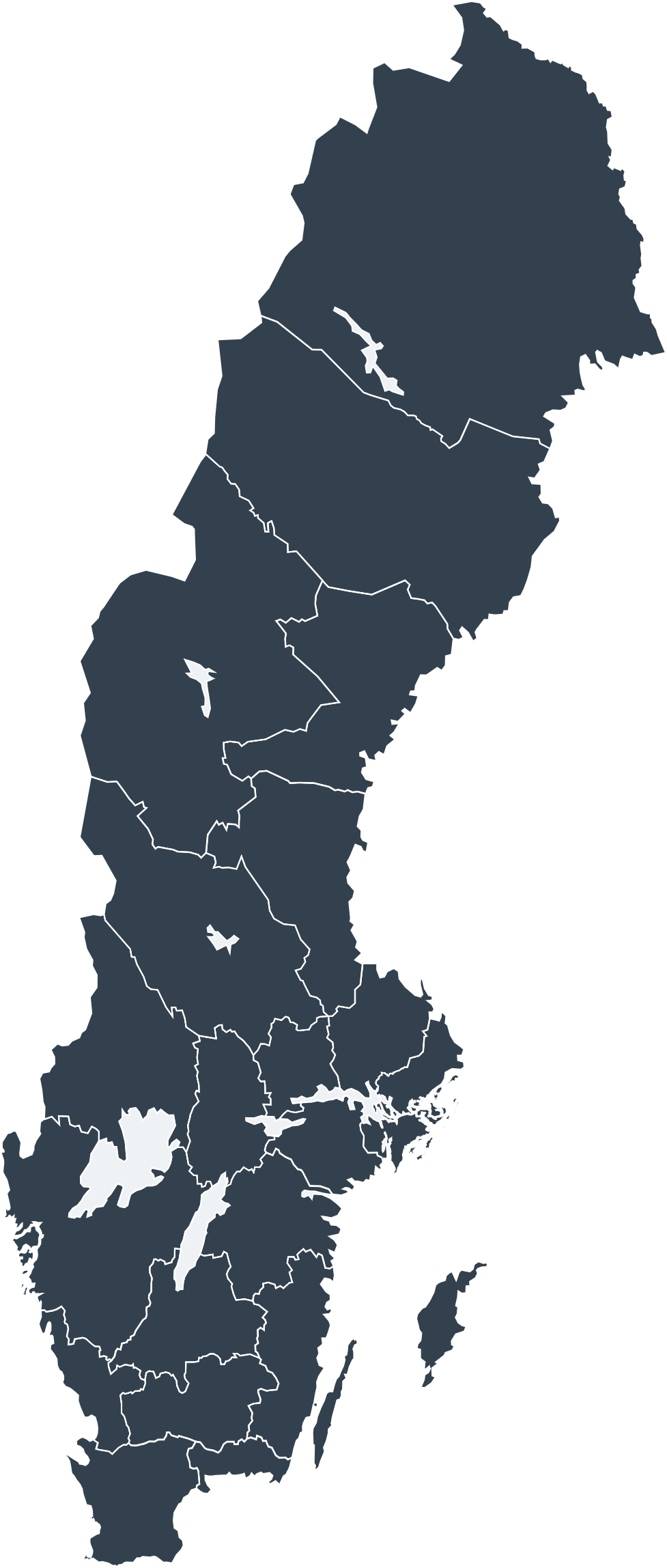 Kontakt
Fyll i dina kontaktuppgifter här.
Läs mer på foretagsklimat.seRankingsläpp 20 september 2023
2023-11-17
24
Alla enkätfrågor över tid
Företagare inom byggbranschen
Företagarnas betyg sätts på skalan: 1 = Dåligt 2 = Inte helt godtagbart 3 = Godtagbart 4 = Bra 5 = Mycket bra 6 = Utmärkt
*Skala: 1 = I mycket hög utsträckning 2 = I ganska hög utsträckning 3 = I varken hög eller låg utsträckning 4 = I ganska liten utsträckning 5 = I mycket liten utsträckning 6 = Inte alls
Byggbranschen
[Speaker Notes: Tabellen visar resultatet för företagen i branschen, över tid. Enkätfrågorna visas i fallande ordning efter 2023 års resultat.]
2023-11-17
25
Fakta om svarande företag
Andel per kön respektive ålder
Byggbranschen
[Speaker Notes: Diagrammen visar fördelningen av de företag som har svarat på enkäten uppdelat på bransch, kön respektive ålder.]